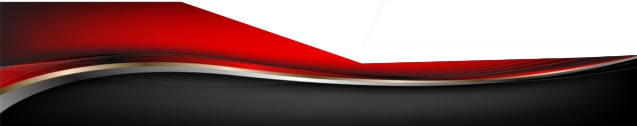 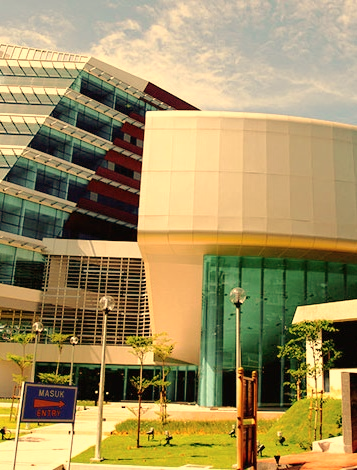 UNIVERSITY OF MALAYA ACADEMIA COMMUNITY ENGAGEMENT INTERNATIONAL CONFERENCE 2019
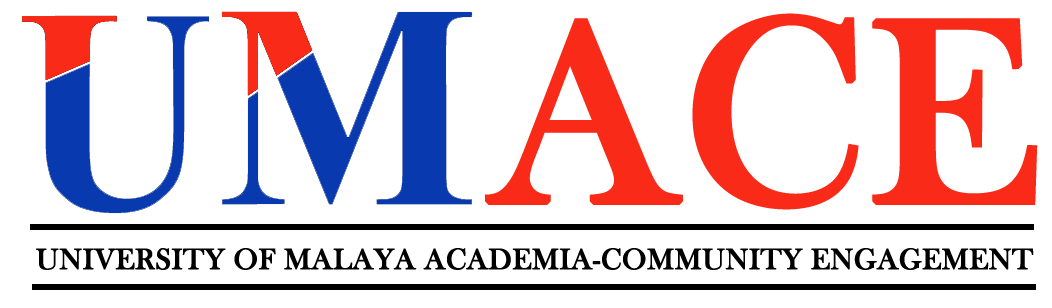 Slide title
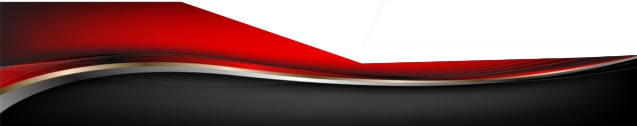 A conference by:
Organized by:
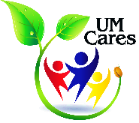 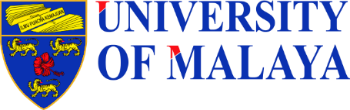